PolioPlus Society Pins Vendors
Vendor: Perry’s Creative Promotions
Dwight W PerryPDG, Rotary District 5170 (1994-95)Licensed Vendor Rotary Intl.PO Box 20610Castro Valley, CA 94546510/582-5366www.pinthis.com
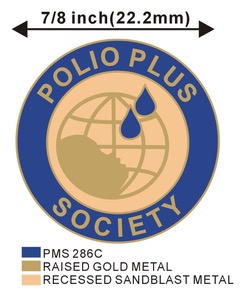 PolioPlus Society Pin Vendors